Hierarchical Methods For Multi Partially Overlapped Social Network De-anonymization
张宇澄 517021910431
2020.6.3
目录 Contents
Introduction
Node-feature-aware  Graph Matching
1
2
3
4
5
Hierarchical Multi Network De-anonymization
Experiments
Conclusion and Future Work
目录 Contents
Introduction
1
Node-feature-aware  Graph Matching
2
Hierarchical Multi Network De-anonymization
3
Experiments
4
Conclusion and Future Work
5
Motivation
In real social network platforms, there may not exist one platform that can cover all the users.
Two social network may only partially overlap.
A large number of social networks.
Social network is not only about the connections between users. Each user has its own inherent characteristics (e.g. preference for a certain topic;  behavioral habits).
Introduction
Each node has a d-dimension feature vector.
目录 Contents
Introduction
1
Node-feature-aware  Graph Matching
2
Hierarchical Multi Network De-anonymization
3
Experiments
4
Conclusion and Future Work
5
Feature-aware graph matching
Each node has a d-dimension feature vector.
Feature-aware two-graph matching
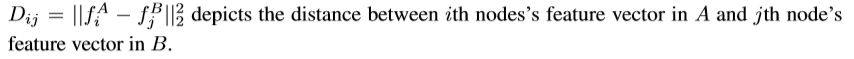 Feature-aware graph matching
Matching matrix P
Ground Truth P*
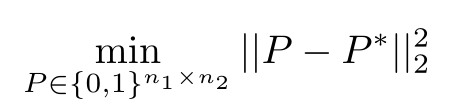 Feature-aware graph matching
Step 1 




Step 2  Filter out the wrongly match pairs
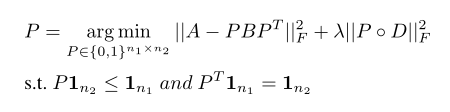 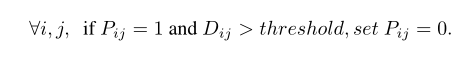 Gradient Descent Based Algorithm
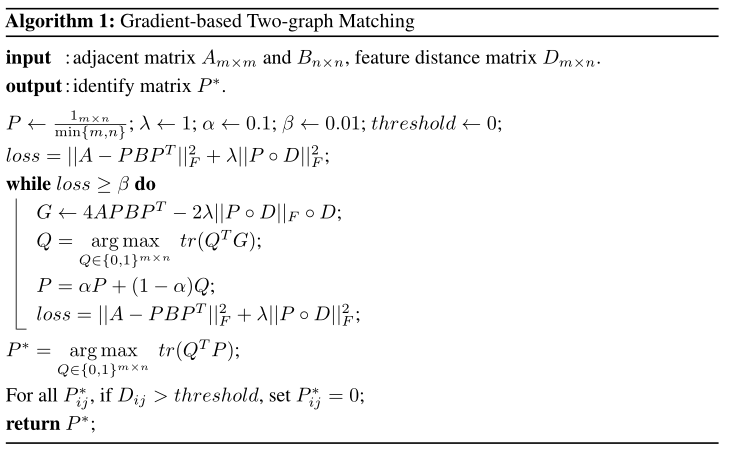 Conditions for correct matching
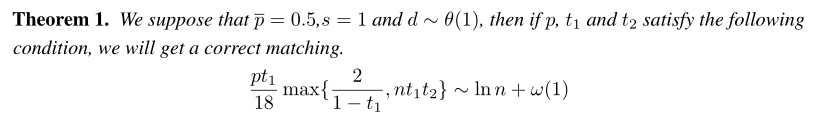 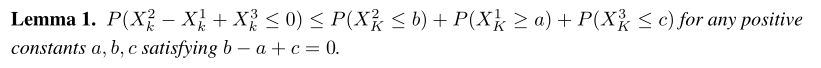 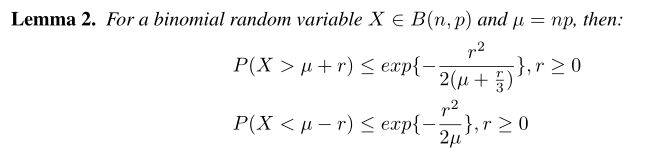 Conditions for correct matching
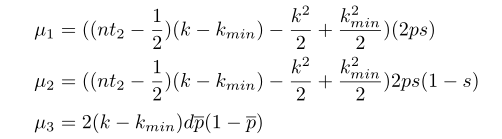 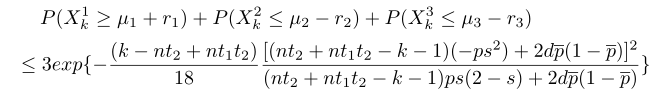 目录 Contents
Introduction
1
Node-feature-aware  Graph Matching
2
Hierarchical Multi Network De-anonymization
3
Experiments
4
Conclusion and Future Work
5
Center-Peripheral Structure
Central Graphs
   This part contains two or three graphs which has the most        
   nodes. 
   We hope the union of nodes in central graphs will cover as 
   more  nodes  as possible while using the minimum number 
   of graphs.
Peripheral Graphs
   The rest of graphs will be put into peripheral part.
   They have less nodes than central graphs.
Peripheral Graphs
G5
Central Graphs
G2
G6
G1
G3
G4
Matching Algorithm
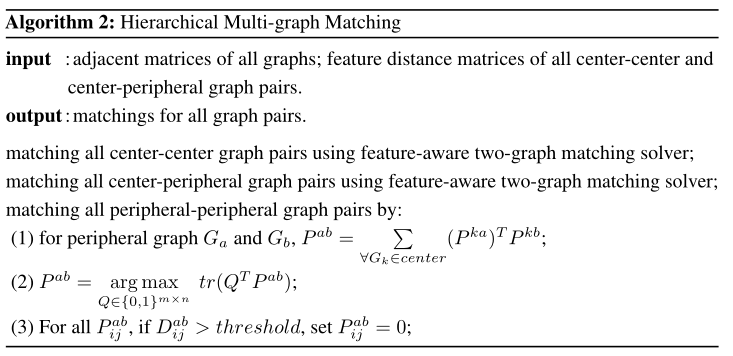 Intuition and Advantages
Intuitions
In multi-graph matching,  consistency means correctness.
Matching with graphs with more nodes will make the matching more accurate.

Advantages
More accurate than directly matching two peripheral graphs.
Our method is faster. If there are 2 central and (n-2) peripheral graphs, we only need to match 2n times rather than n(n-1)/2.
Scalability for online matching. If there comes a new small graph, just add it to peripheral part.
目录 Contents
Introduction
1
Node-feature-aware  Graph Matching
2
Hierarchical Multi Network De-anonymization
3
Experiments
4
Conclusion and Future Work
5
With Feature VS Without Feature
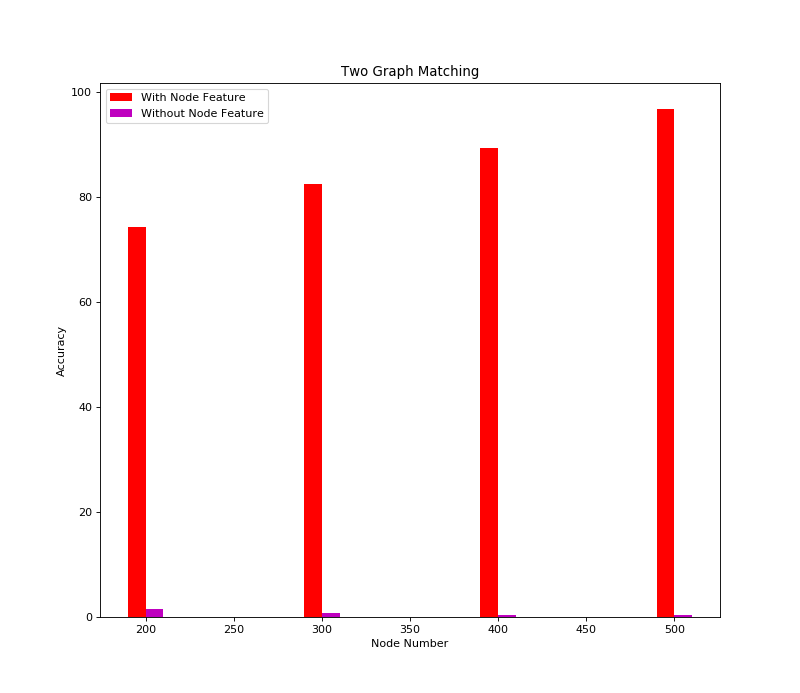 Hierarchical Methods VS Direct Matching
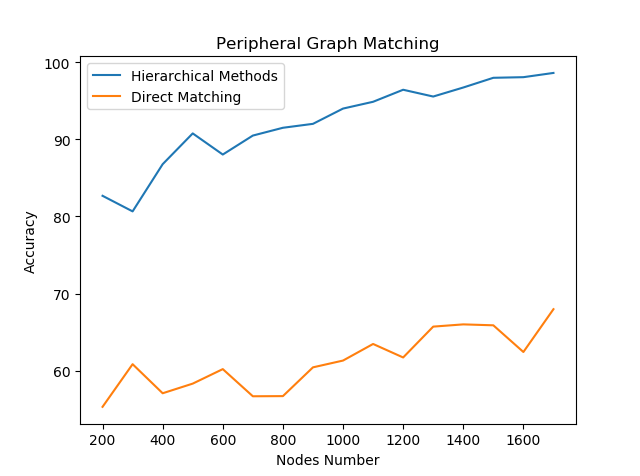 Two Intermediate VS One Intermediate
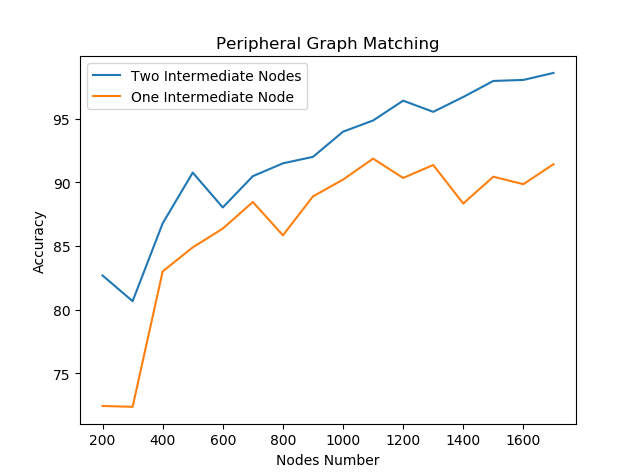 2 Graphs with t=0.9 VS 3 Graphs with t=0.7
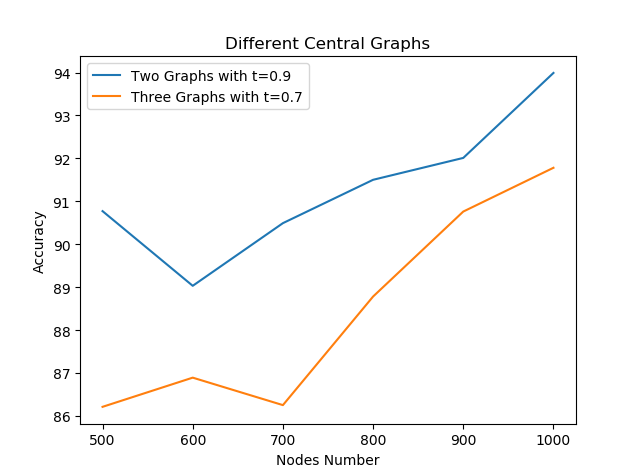 目录 Contents
Introduction
1
Node-feature-aware  Graph Matching
2
Hierarchical Multi Network De-anonymization
3
Experiments
4
Conclusion and Future Work
5
Conclusion
When matching two partially overlapped graphs, taking nodes’ features into consideration is a better method.

We come up with a hierarchical structure for multi social network de-anonymization.

Experiments show our proposed method performs very well on generated data.
Differences with Prior Work
Ehsan Kazemi, Lyudmila Yartseva, and Matthias Grossglauser. 2015.
     When Can Two Unlabeled Networks Be Aligned Under Partial   
     Overlap?   .In Allerton Conference on Communication.
Future Work
Online Matching
      Future work may take the change of each platform’s user number   
      into consideration. 
      There may be new users for social networks.
      Small platforms may grow larger while large platform may decline.

All platforms are too small
      In this work, we have an assumption that the top 2 or 3 platforms   
      will cover most of the latent nodes. But what if the biggest  
      platform only contains less than 50% of total nodes?
Thanks！